Министерство образования и науки РФМуниципальное бюджетное образовательное учреждениевысшего профессионального образования «Волжский институт экономики, педагогики и права»Кафедра гражданско-правовых дисциплинДисциплина: гражданское право
ПРЕЗЕНТАЦИЯна тему: Объекты гражданских прав. Ценные бумаги
Работа выполненастуденткой группы 2ПЮсуповой Сауле Каирбековной Проверил: преподавательправовых дисциплинКосенко С.А.
2014 год
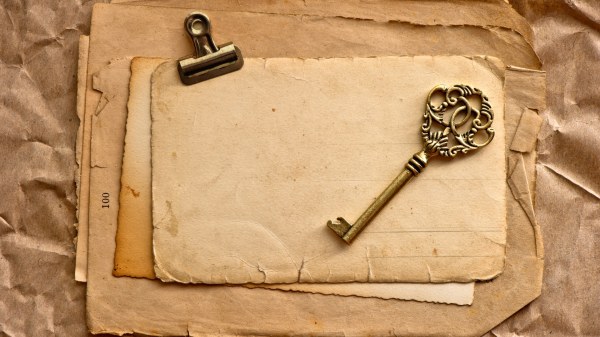 План:

Понятие
Основные черты 
Признаки
Введение:
Выбранная мною тема считается очень актуальной в настоящее время ведь рынок ценных бумаг развивается очень динамично и является неотъемлемой частью финансового рынка, а именно рынка капитала и денежного рынка.
Ценная бумага
Согласно ст. 142 ГК РФ, ценной бумагой  является документ, удостоверяющий с соблюдением установленной формы и обязательных реквизитов имущественные права, осуществление или передача которых возможны только при его предъявлении.
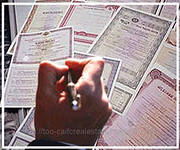 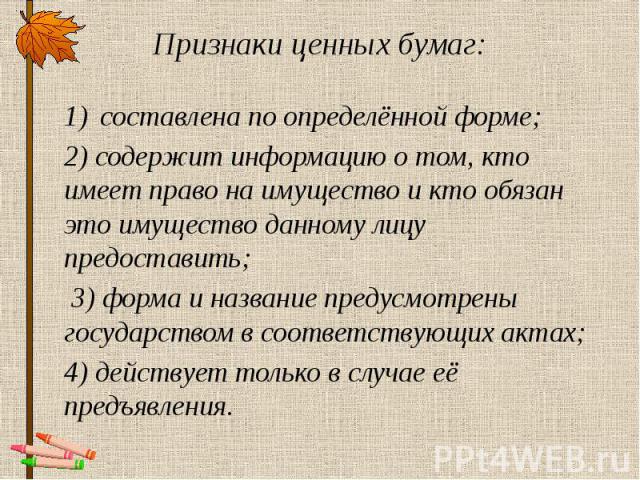 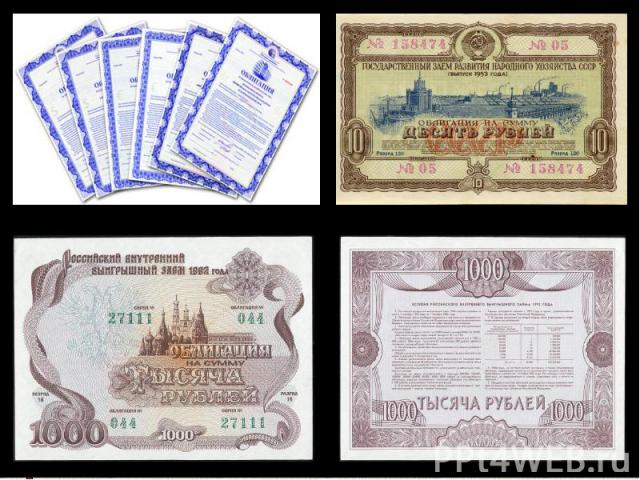 Отличительные черты:
сумма капитала, приносящая доход
 права могут быть переданы
 передача ценной бумаги без движения капитала или имущества.
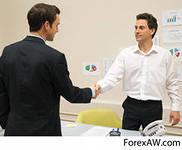 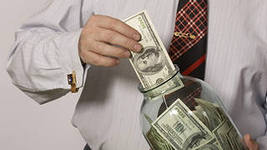 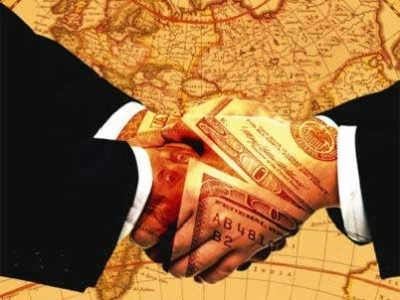 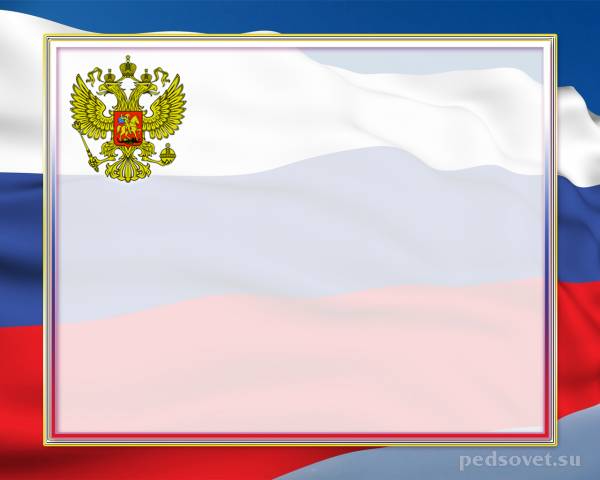 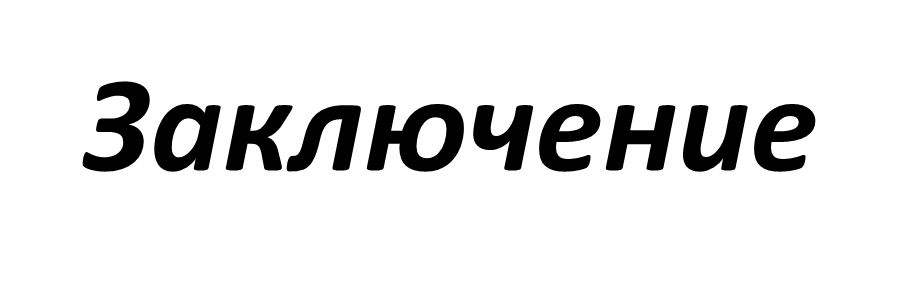 Таким образом, можно сделать заключение, что ценная бумага является специфическим товаром, приносящим тройную выгоду и содействует благоприятному развитию экономики страны.
Список использованной литературы
Нормативно - правовые акты:
1. Гражданский кодекс РФ (ГК РФ) от 30.11.1994 N 51-ФЗ - Часть 1. ст. 142.
2. Федеральный закон от 22 апреля 1996г. «О рынке ценных бумаг».
3. Килячков А.А., Чалдаева А.А. Рынок ценных бумаг: учебник. - 2-е изд., с изм. - М.: Экономистъ, 2006.